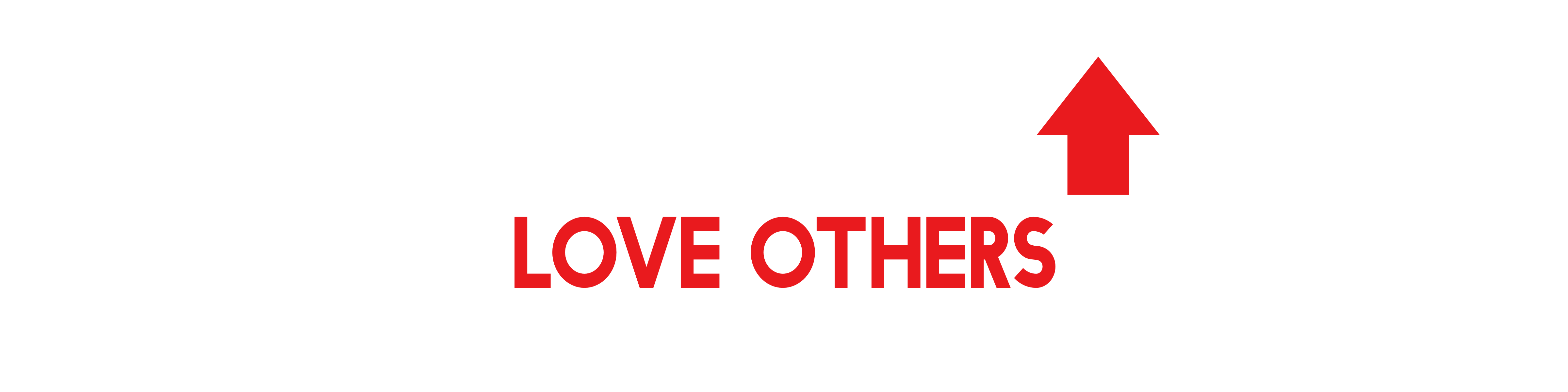 Matthew 22:37-40
Jesus replied, “‘You must love the Lord your God with all your heart, all your soul, and all your mind.’ This is the first and greatest commandment.  A second is equally important: ‘Love your neighbor as yourself.’ The entire law and all the demands of the prophets are based on these two commandments.”
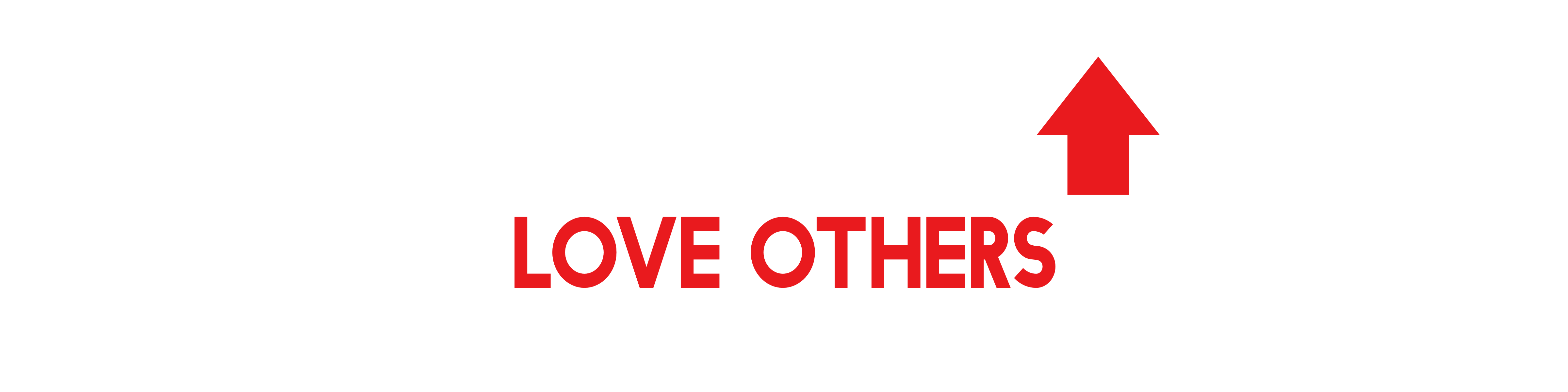 Two KEY ingredients
For successful relationships
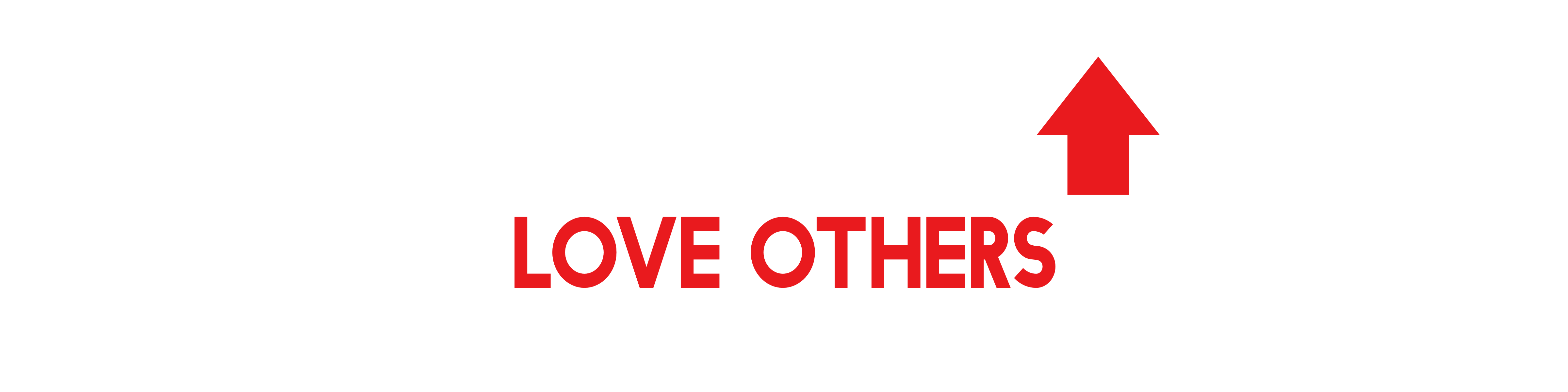 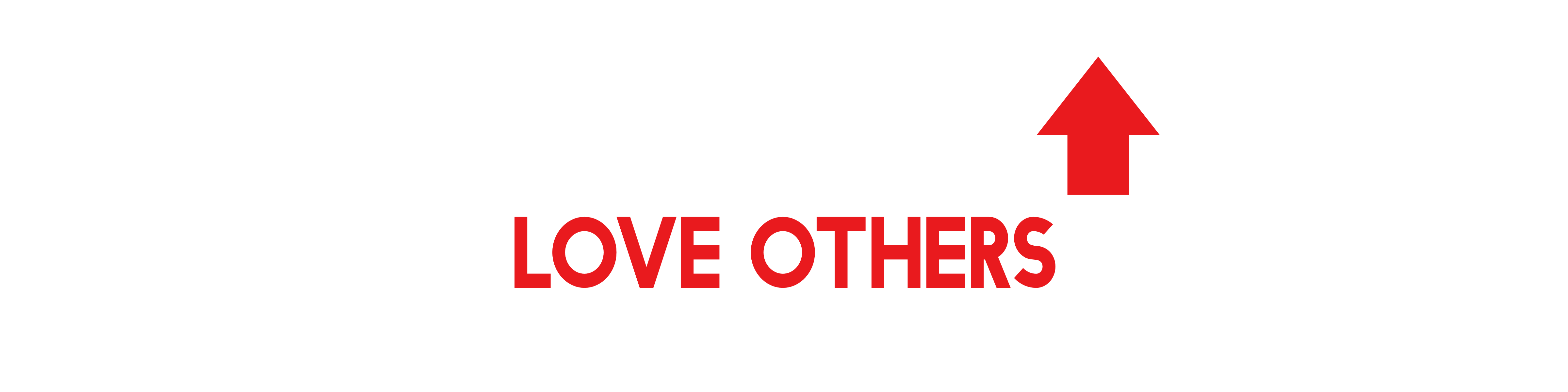 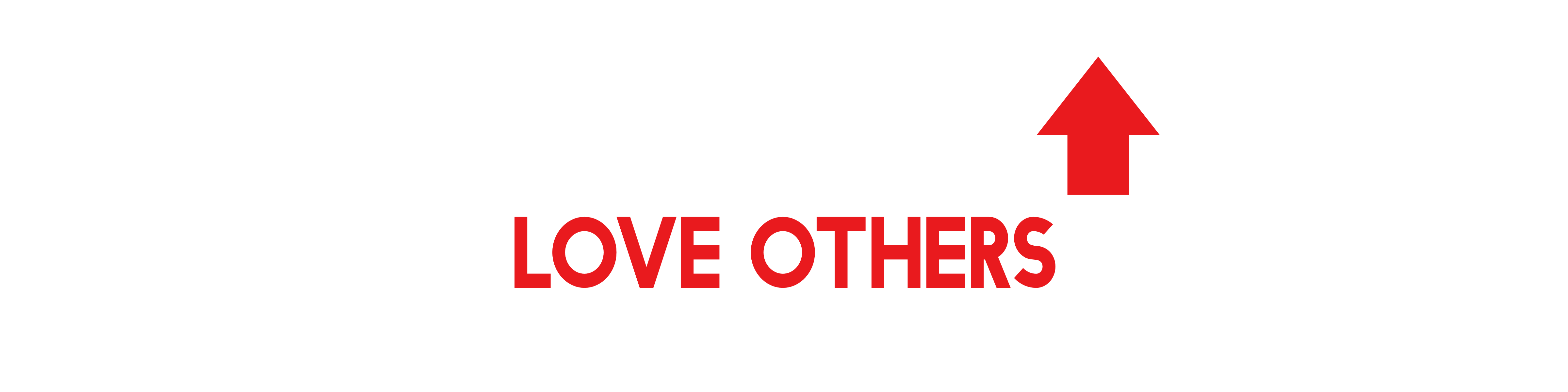 1
The key ingredients are
Love and respect
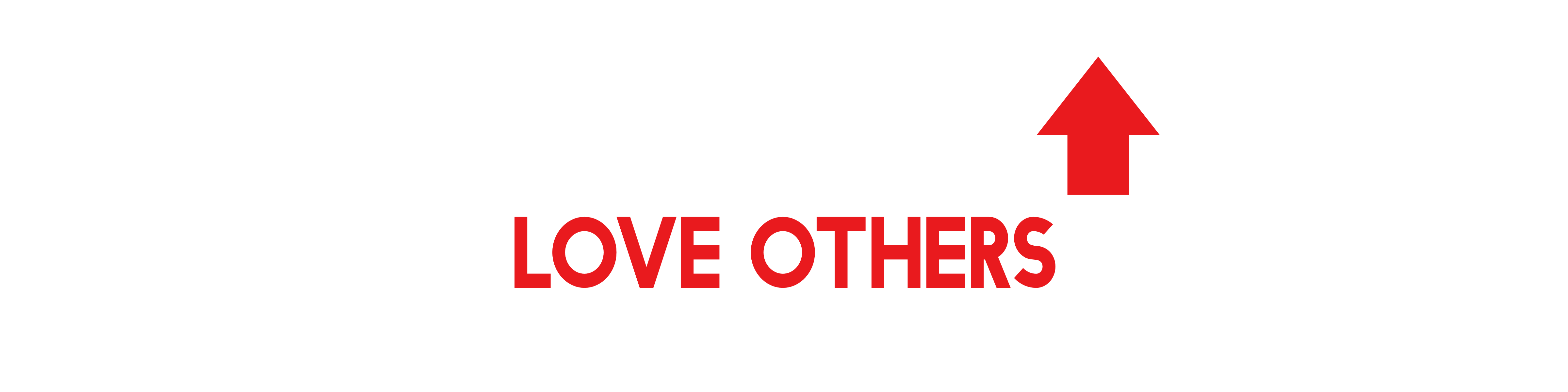 Ephesians 5:31-33
As the Scriptures say, “A man leaves his father and mother and is joined to his wife, and the two are united into one.” This is a great mystery, but it is an illustration of the way Christ and the church are one. So again I say, each man must love his wife as he loves himself, and the wife must respect her husband.
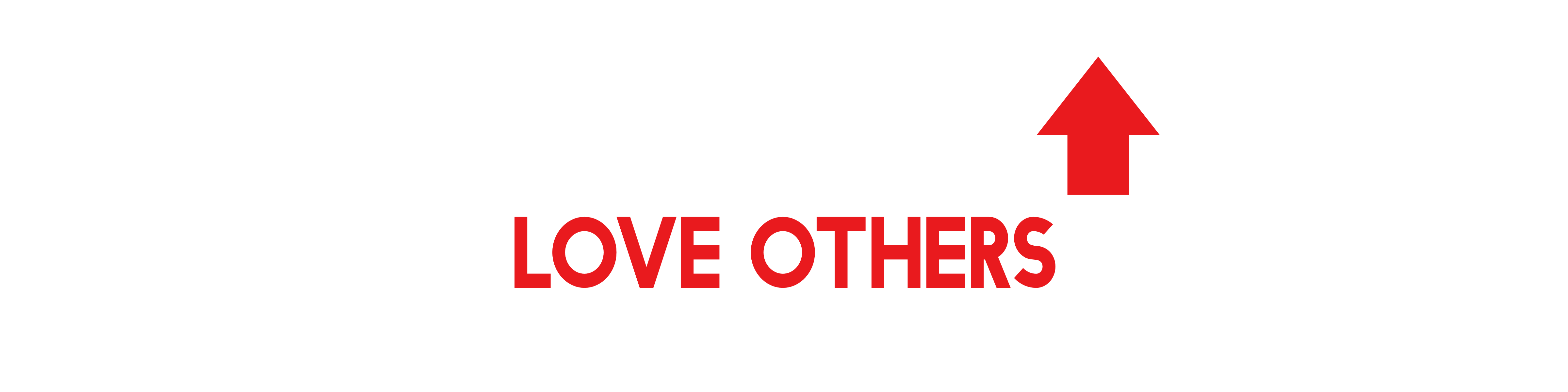 2
Value
God’s design
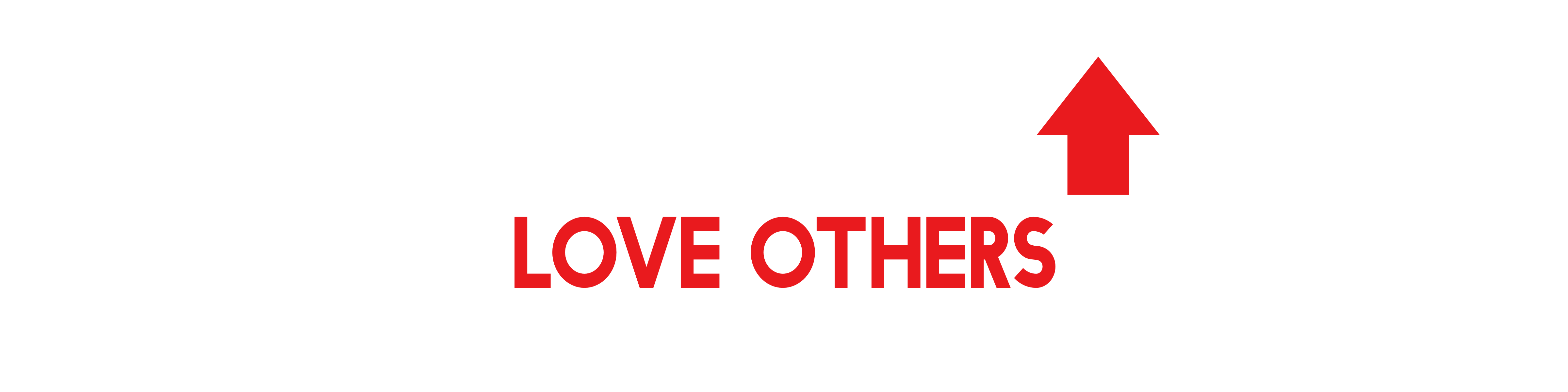 Matthew 19:4
“Haven’t you read the Scriptures?” Jesus replied. “They record that from the beginning ‘God made them male and female.
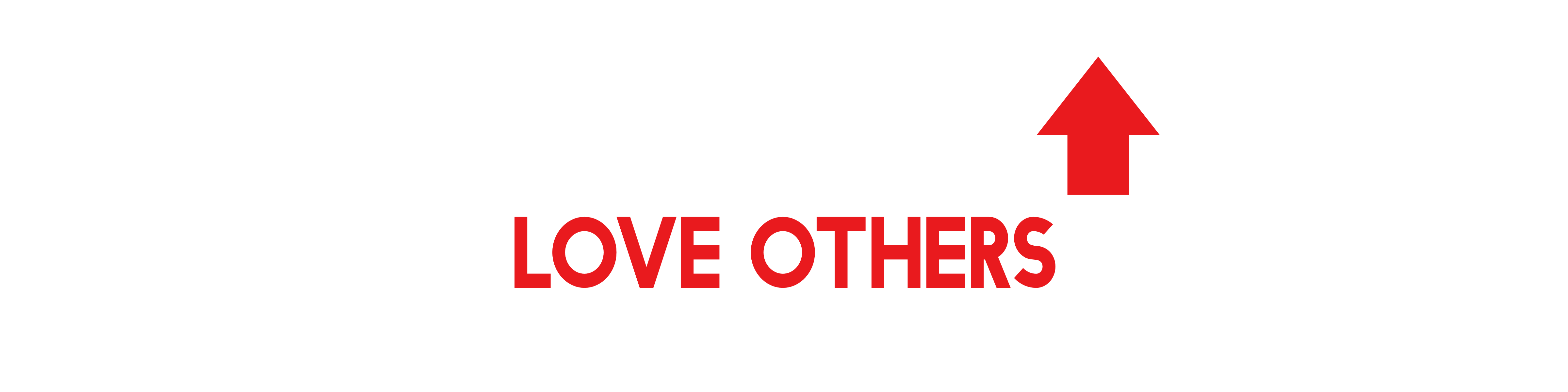 Honor vs. hostility

Contempt vs. caring

Roles and responsibilites
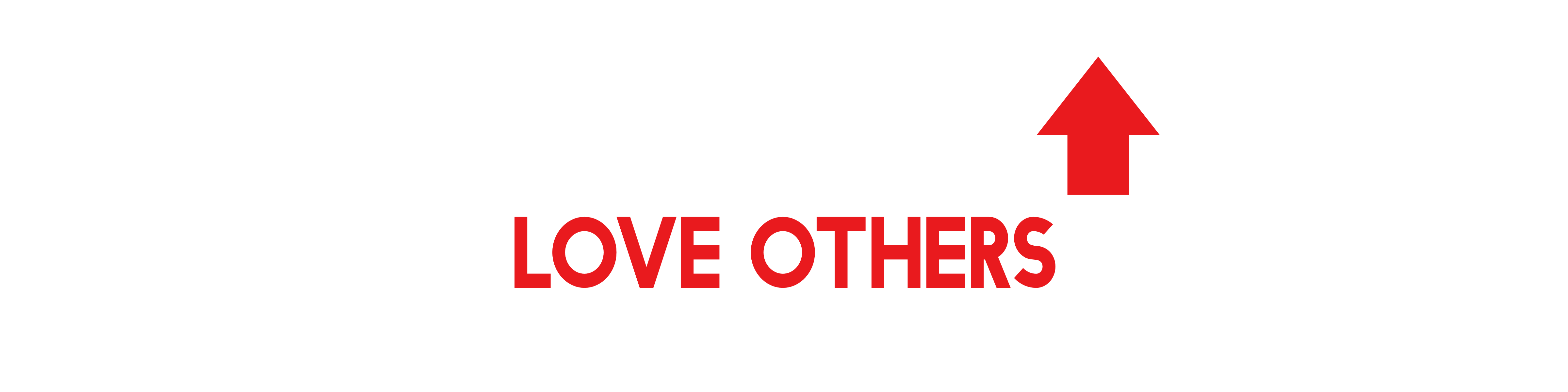 Titus 2:3-5
Likewise, teach the older women to be reverent in the way they live, not to be slanderers or addicted to much wine, but to teach what is good. Then they can urge the younger women to love their husbands and children, to be self-controlled and pure, to be busy at home, to be kind, and to be subject to their husbands, so that no one will malign the word of God.
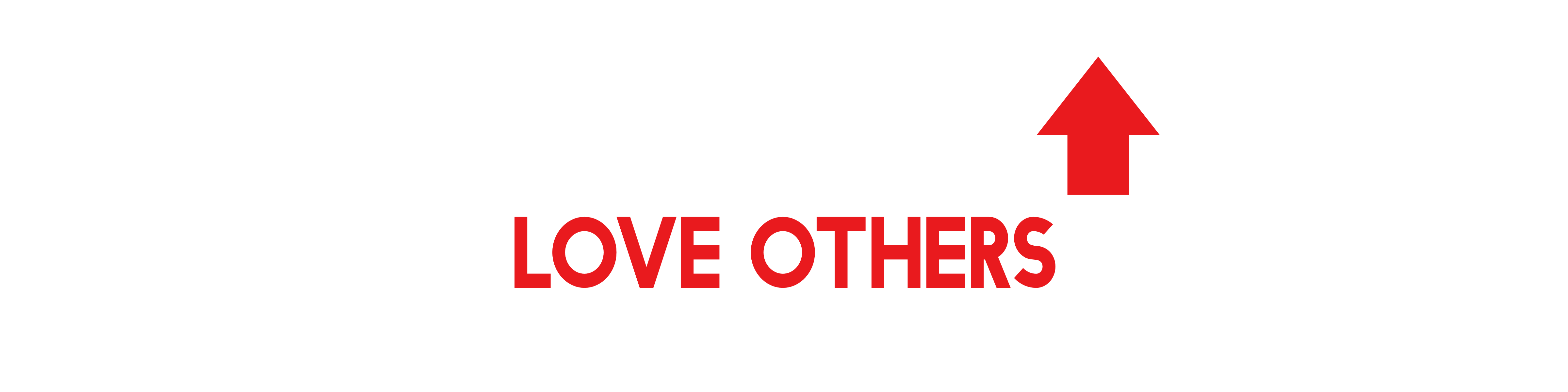 Ephesians 5:22-25
For wives, this means submit to your husbands as to the Lord.  For a husband is the head of his wife as Christ is the head of the church. He is the Savior of his body, the church. As the church submits to Christ, so you wives should submit to your husbands in everything. 
For husbands, this means love your wives, just as Christ loved the church.
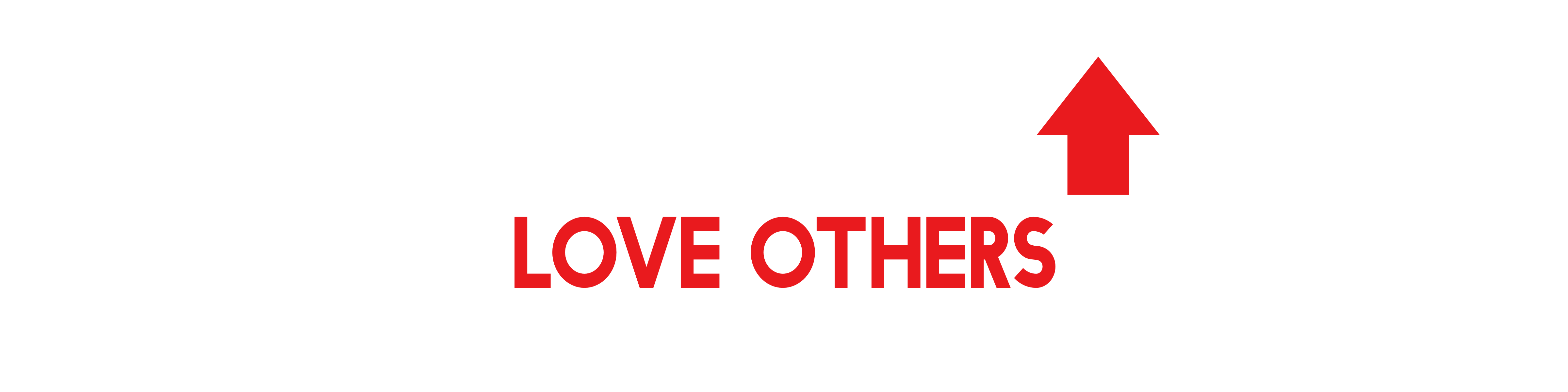 3
ACCEPT SOME TROUBLE
as god’s design
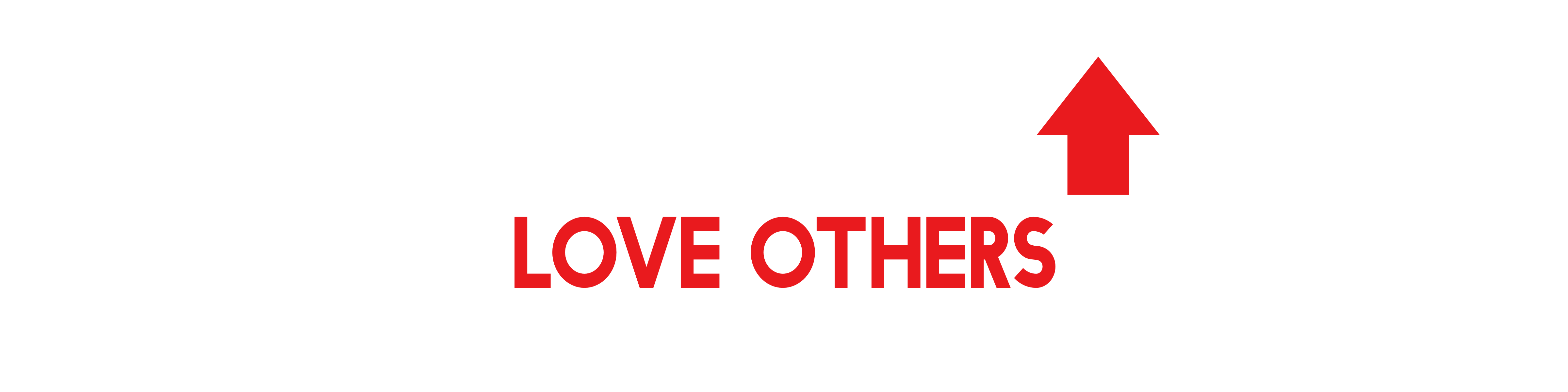 John 16:33
Here on earth you will have many trials and sorrows. But take heart, because I have overcome the world.” 


And “don’t sin by letting anger control you.” Don’t let the sun go down while you are still angry,  for anger gives a foothold to the devil.
Ephesians 4:26-27
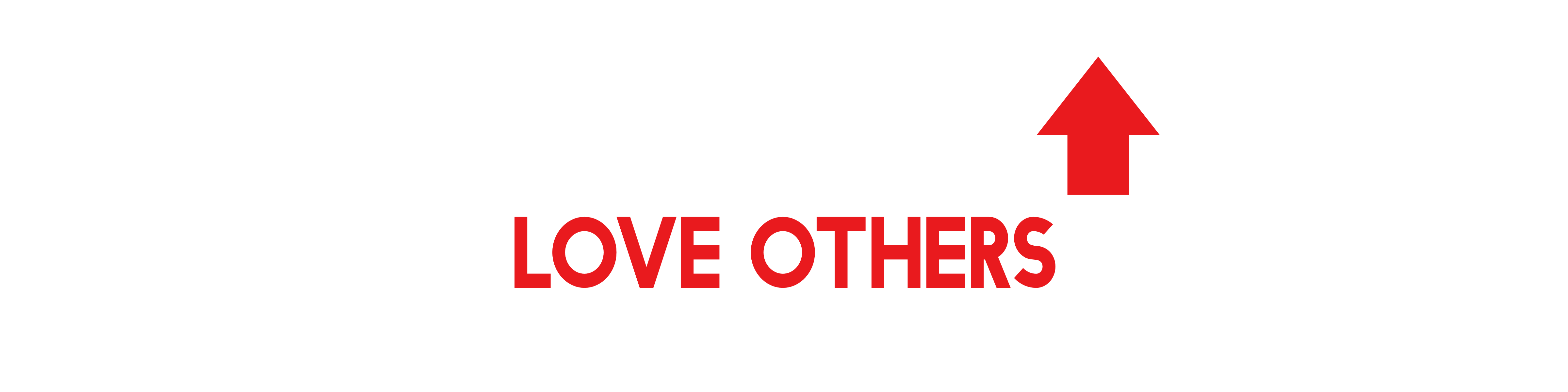 4
Trust in another’s
goodwill
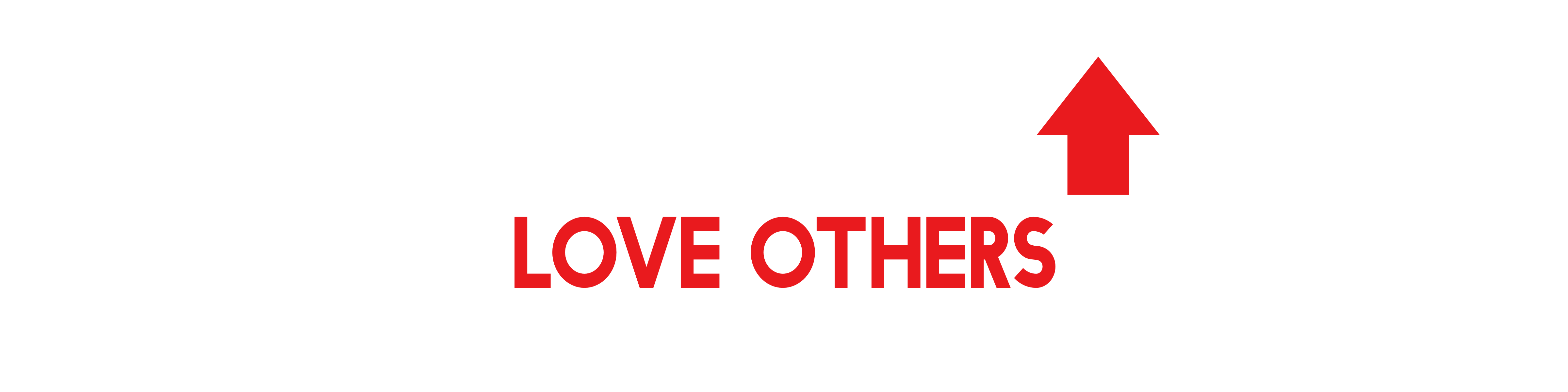 I Corinthians 7:33-34
A married man has to think about his earthly responsibilities and how to please his wife. His interests are divided. In the same way, a woman who is no longer married or has never been married can be devoted to the Lord and holy in body and in spirit. But a married woman has to think about her earthly responsibilities and how to please her husband.
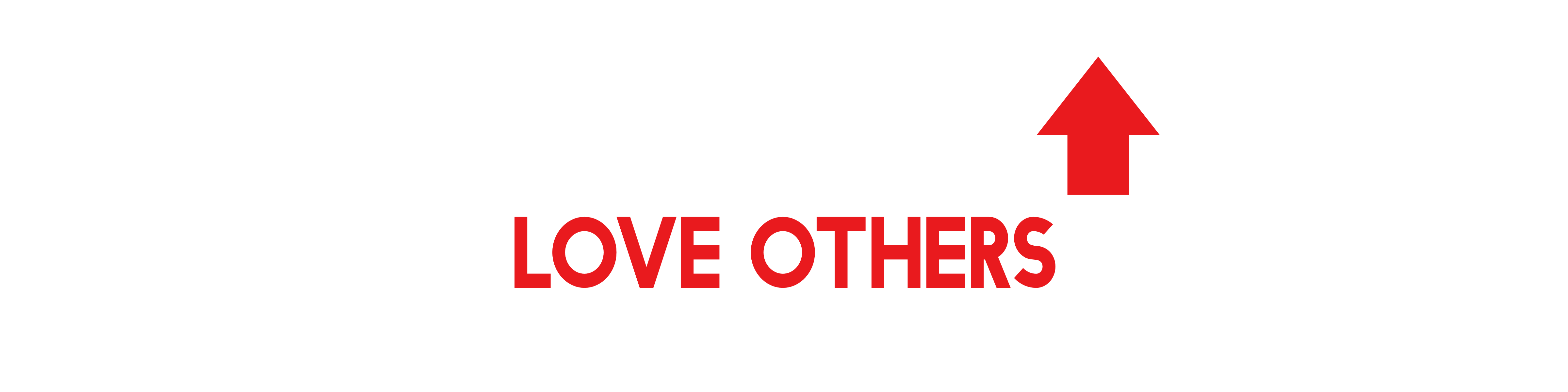 5
Be obedient
To God
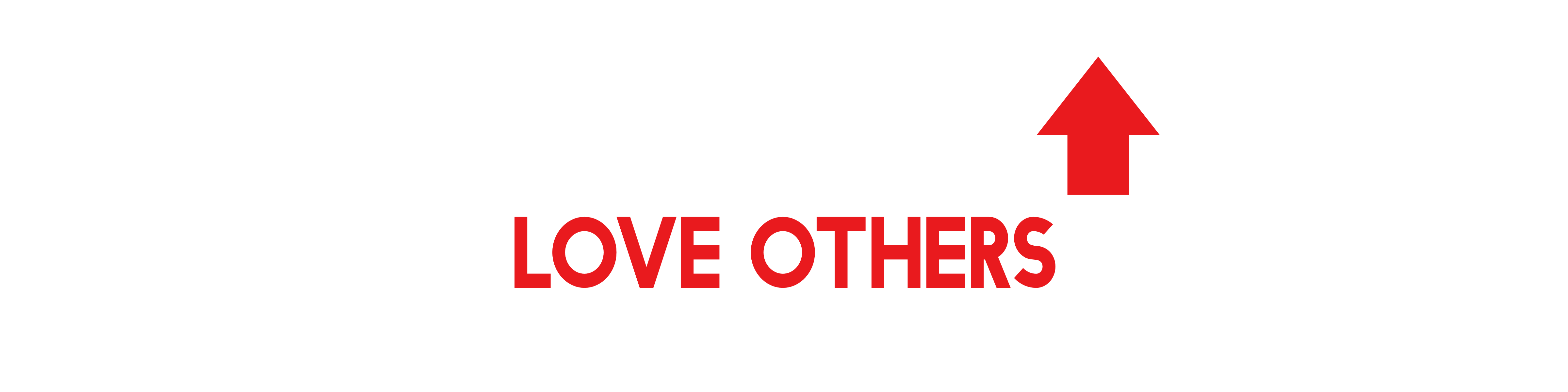 Ephesians 5:33
So again I say, each man must love his wife as he loves himself, and the wife must respect her husband.
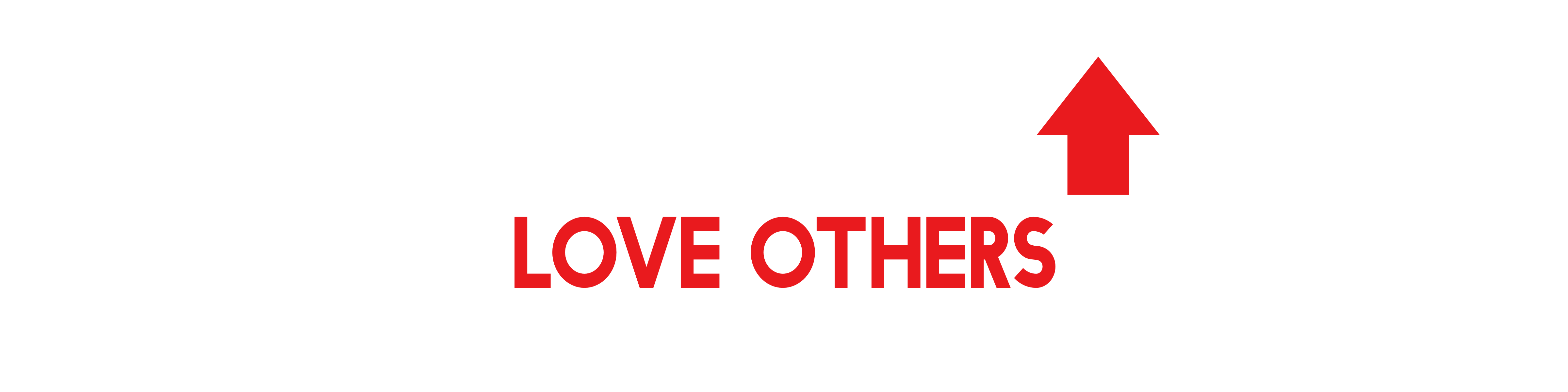 5
Remember your efforts
Will be rewarded
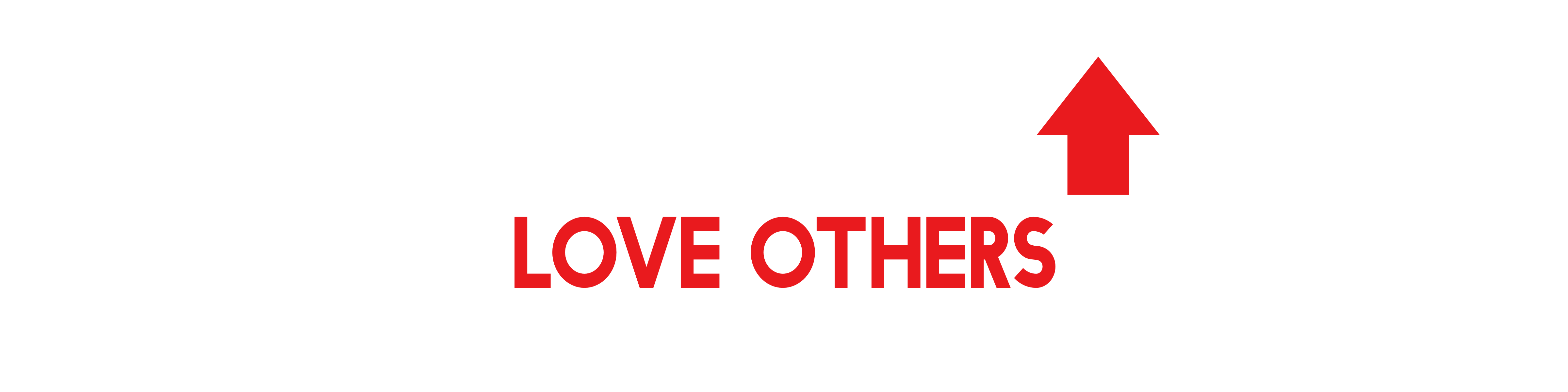 Ephesians 6:8
Remember that the Lord will reward each one of us for the good we do, whether we are slaves or free.
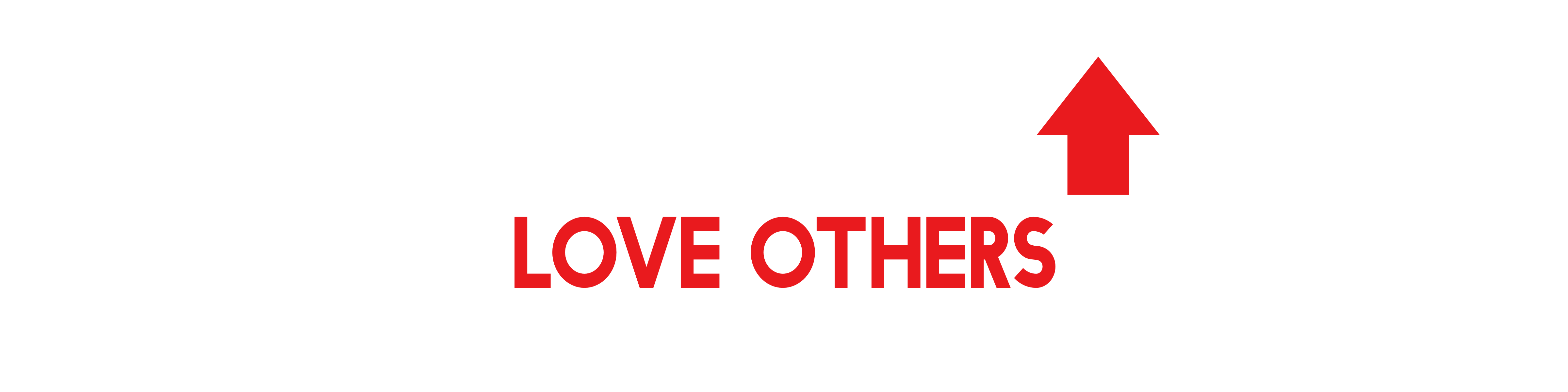 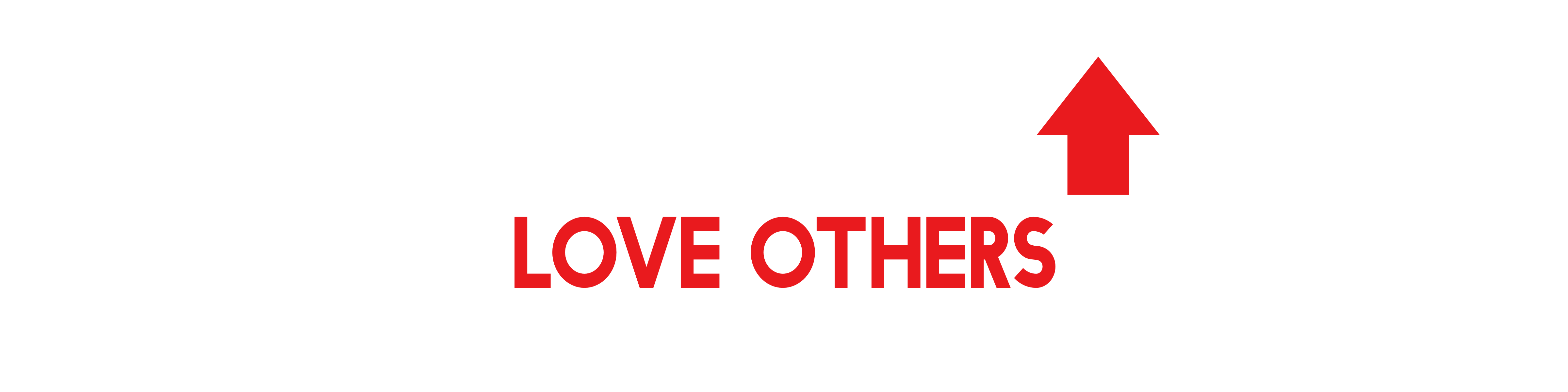